مدرسة سارة للتعليم الأساسي ح1
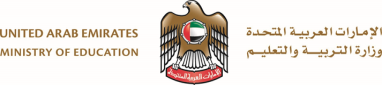 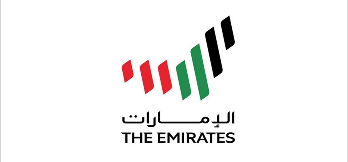 إعداد المعلمة / نـورة كرم .
أَوَلُ مـا نَبْـدَأُ بِهِ هُــوَ  :
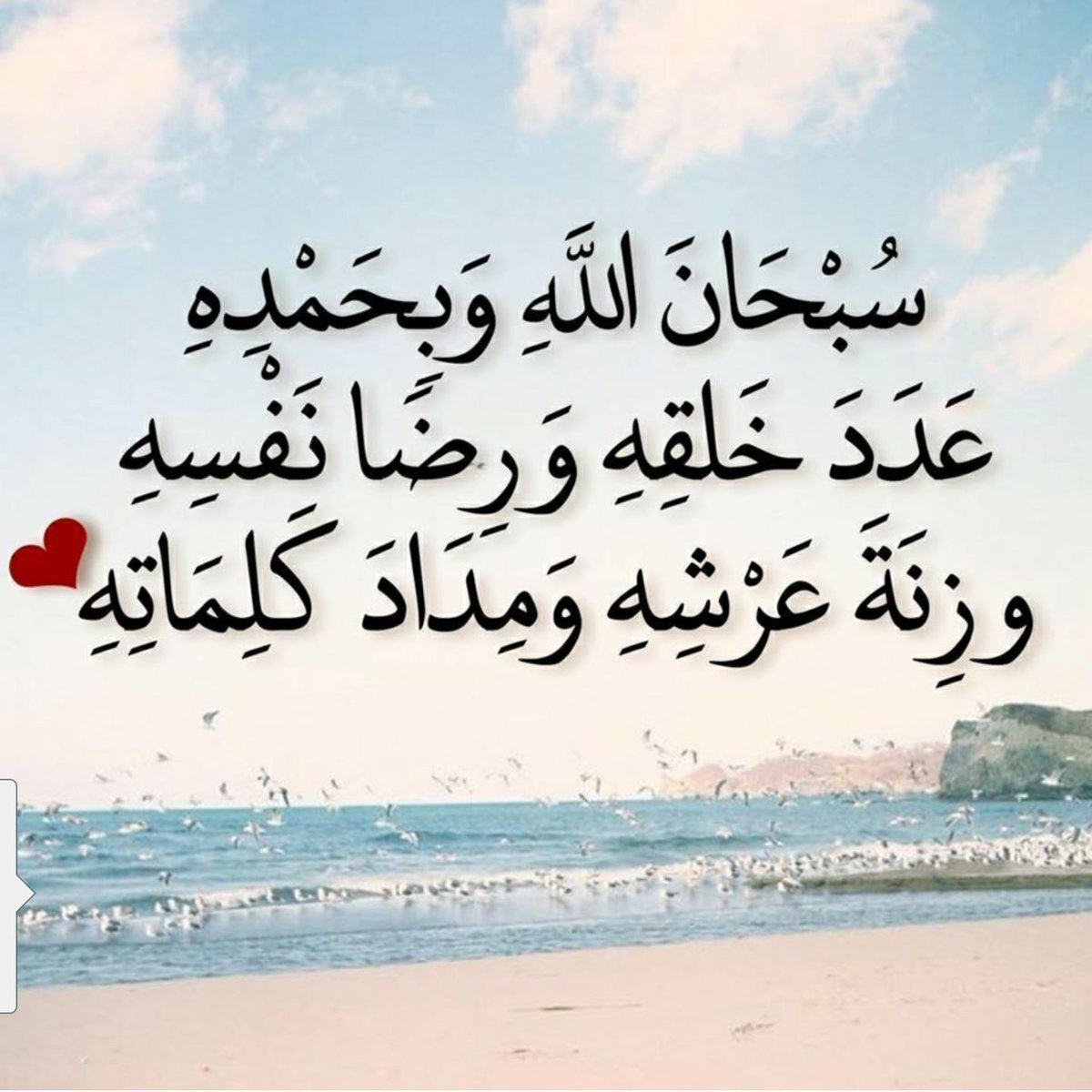 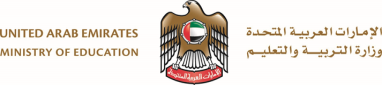 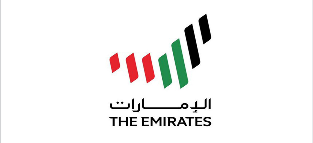 مدرسة سارة للتعليم الأساسي ح1
إعداد المعلمة / نـورة كرم .
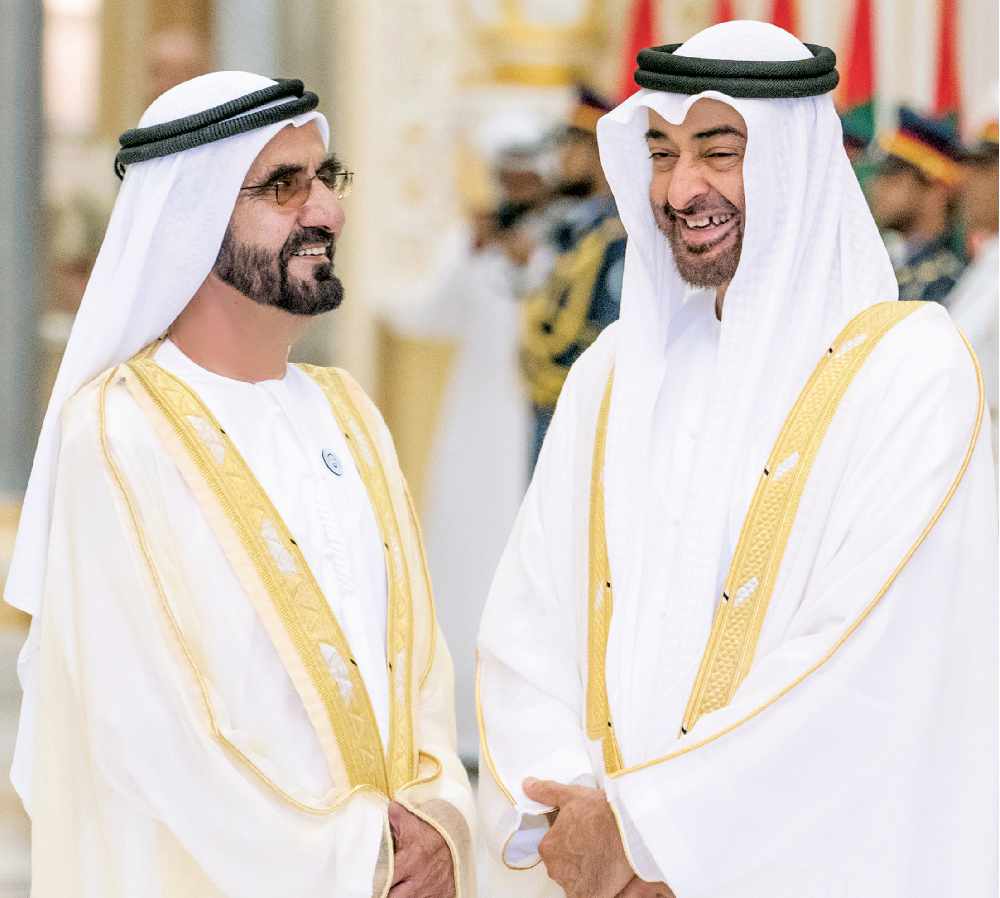 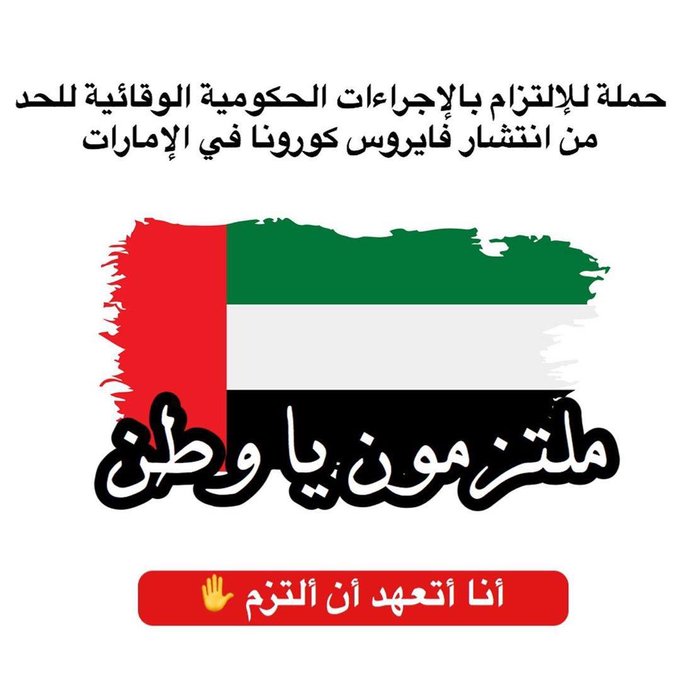 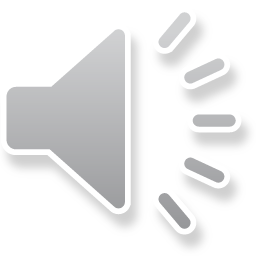 التقـــويــــم
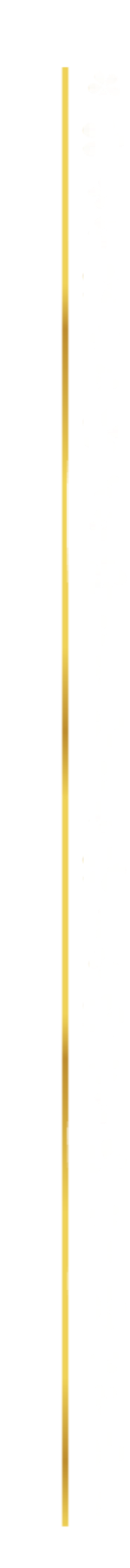 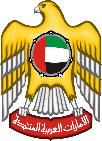 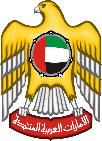 مدرسة سارة للتعليم الأساسي حلقة 1
مجلس 2 نطاق 1
الشهر
التاريخ
السنة
اليوم
2020
أيام الأسبوع
1442
الأحد
شهور السنة
ميلادي
الاثنين
التاريخ
هجري
الثلاثاء
يناير
فبراير
مارس
ربيع الأول
صفر
محرم
2
1
8
4
5
6
3
7
الاربعاء
5
6
2
7
4
8
1
3
مايو
إبريل
يونيو
15
جمادى الآخر
جمادى الأولى
12
13
14
11
10
ربيع الآخر
الخميس
16
9
15
12
13
14
11
10
16
9
أغسطس
يوليو
سبتمبر
20
21
18
24
19
22
23
رجب
17
الجمعة
رمضان
شعبان
20
21
24
18
19
22
23
17
نوفمبر
أكتوبر
ديسمبر
31
28
29
26
27
30
25
السبت
28
29
26
27
30
31
ذو الحجة
25
شوال
ذو القعدة
قوانينُ التَّعْليمِ عَنْ بُعد.
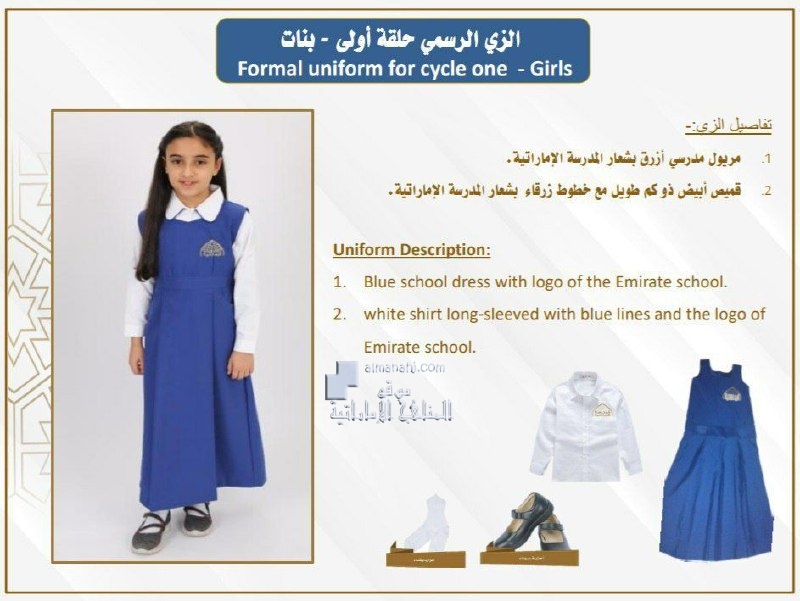 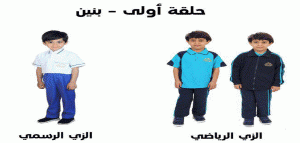 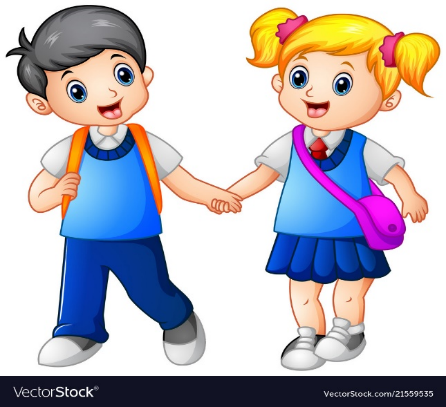 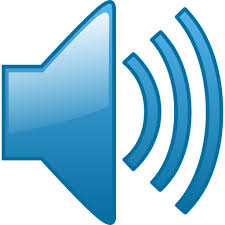 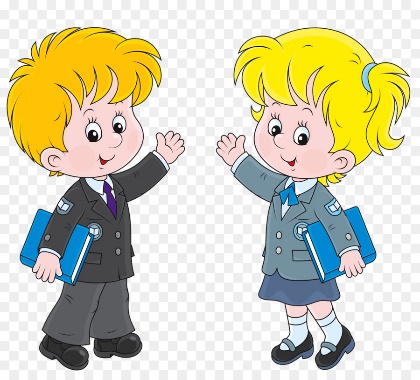 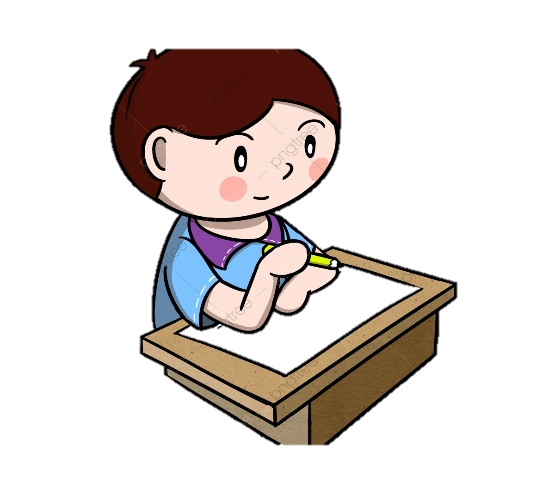 * كَتْمُ الصَّوْتِ وَعَدَمُ التَّعَـبّثِ بِالسَّمّاعَةِ .
* الْجُلوسُ في مَكانٍ هادِئٍ.
*الْالتِزامُ بِالزّيِّ الْمَدْرَسَيِّ.
* أحْتَرِمُ زَميلي وَمُعَلِّمَتي.
*أحْرِصُ عَلى الْمُشارَكةِ الْفَعّالَةِ.
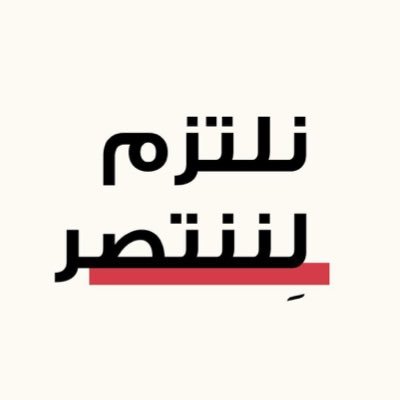 كِيْفَ أَحْمـي نَفْـسي .
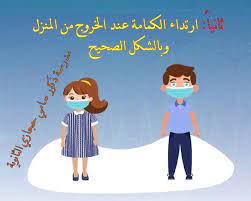 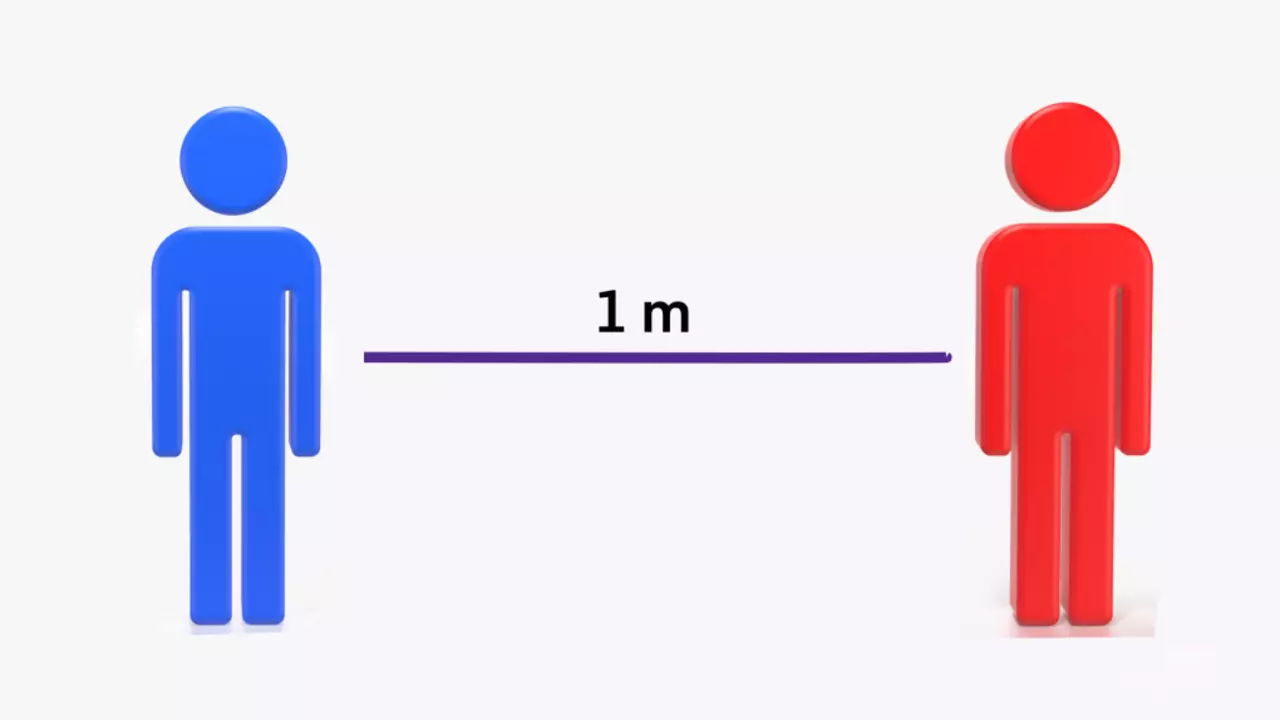 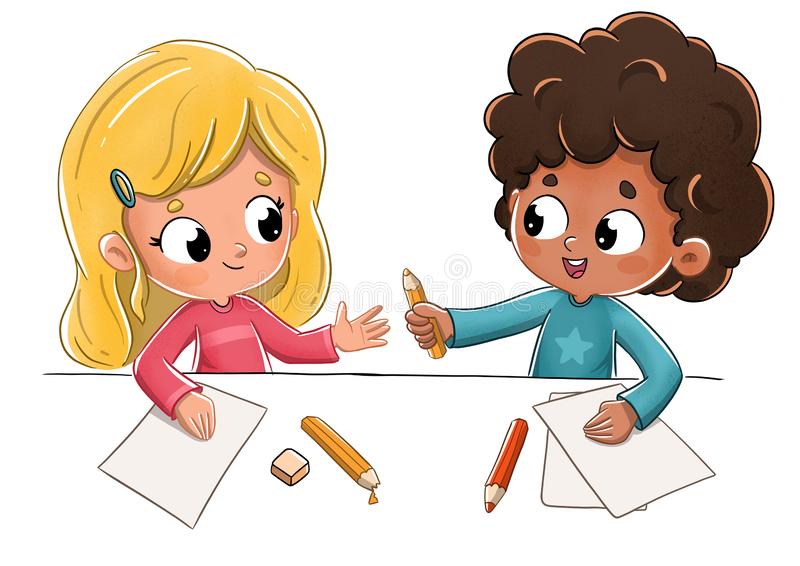 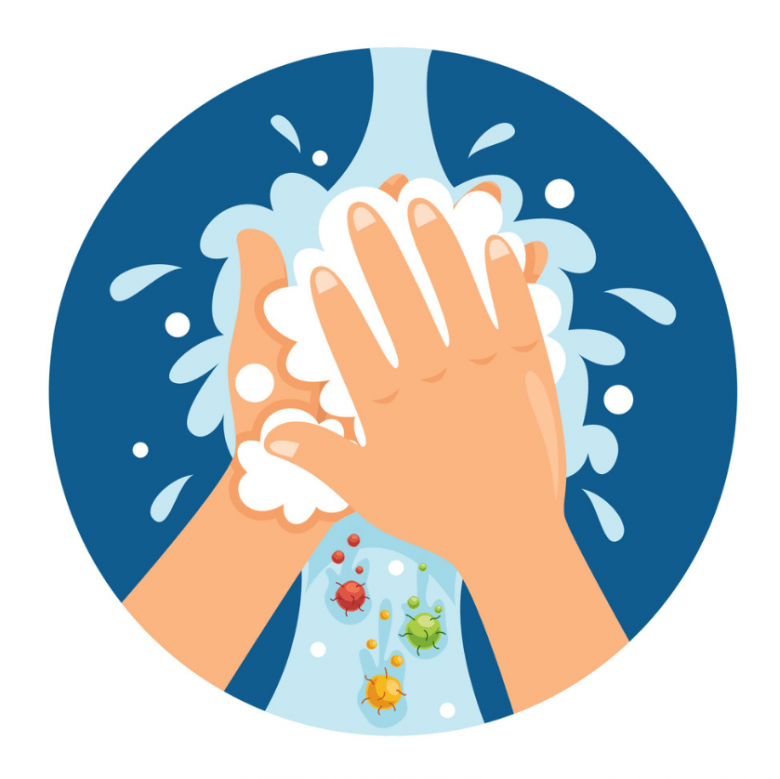 * أغْسَلُ يَدَيَّ لِمَدَّةِ عِشْرينَ ثانِيَةٍ .
* أرْتَدي كَمامَتي .
*لا أتبادَلُ أَدَواتي مَـعَ الآخَـرين.
* التَّباعُدُ الْجَسَـدي.
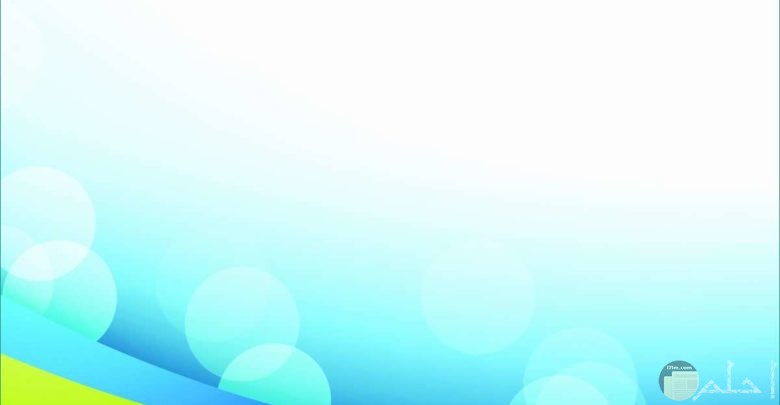 * شاهِـدْ وَابْــدِ رَأْيَـــكَ .
ما رَأْيُكَ بِالْمَشْـهَدِ الّذي شـاهَـدْتَـهُ ؟
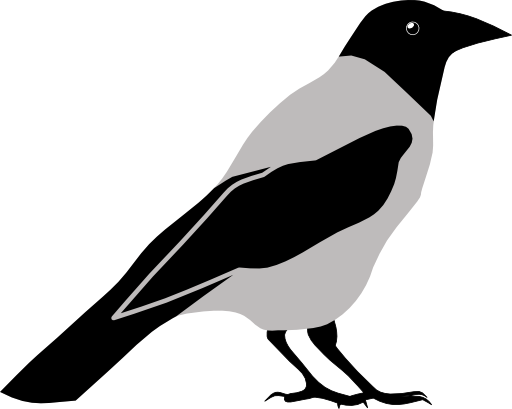 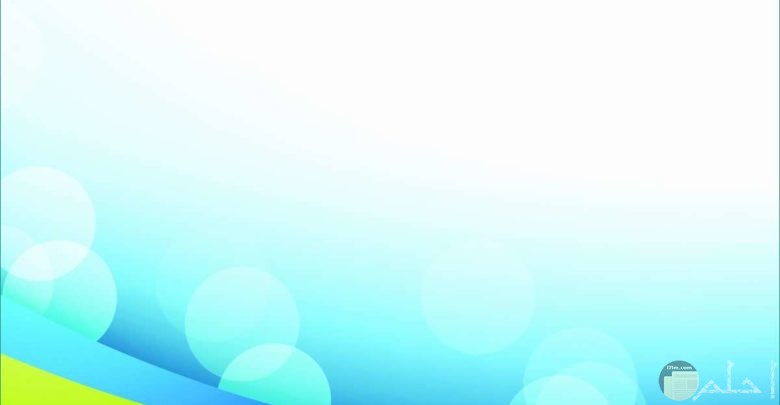 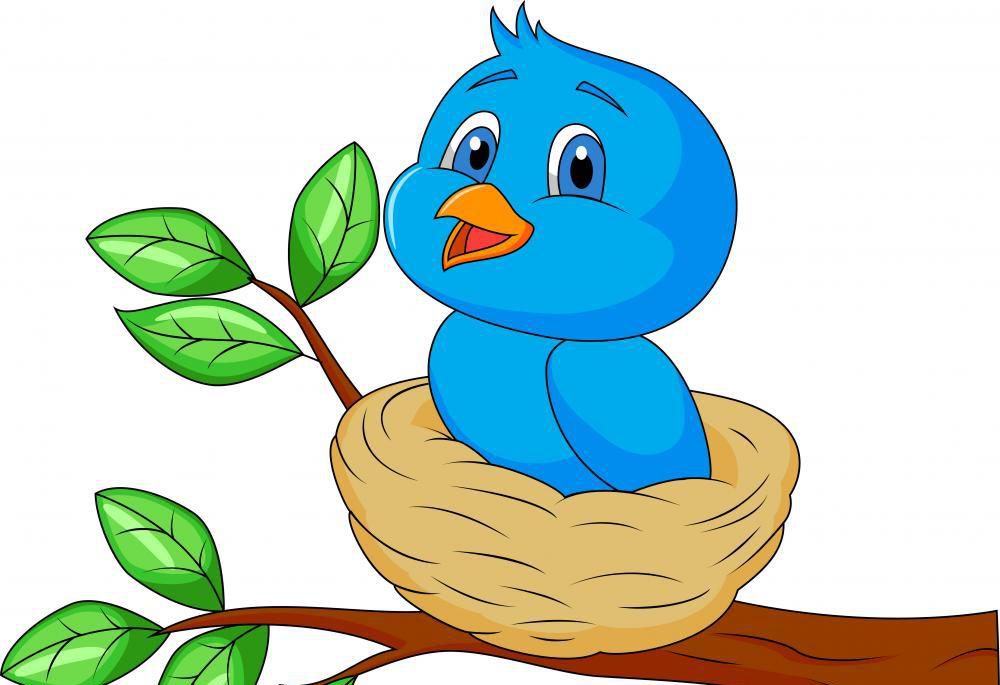 النص التطبيقي / الصَّغـيـرُ الطَّموحُ .
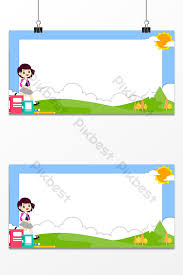 * نواتِـجُ التَّعَلُّـمِ .
* يَسْتَوْعِبُ  الْقِصَّةَ اسْتيعابًا جَيِّـدًا.
* اسْتِنْتاجُ مَلامِحُ شَخْصِيَّةِ الْعُصْـفورِ .
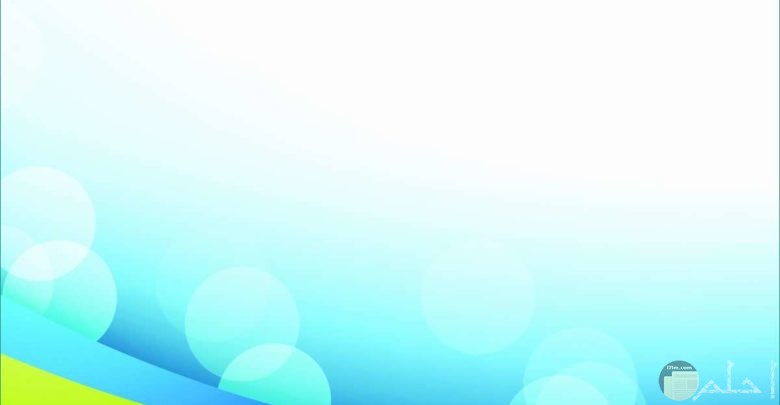 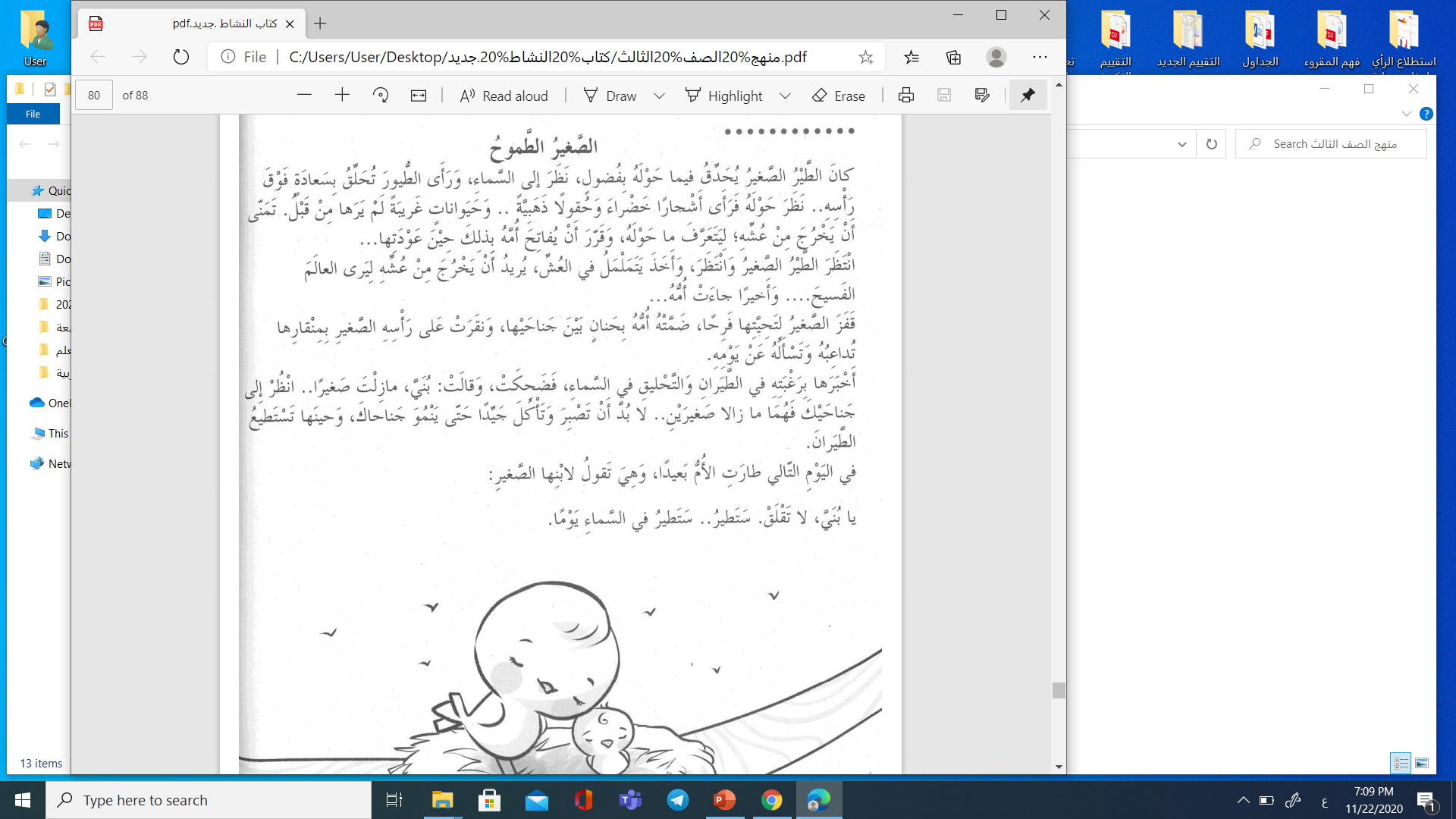 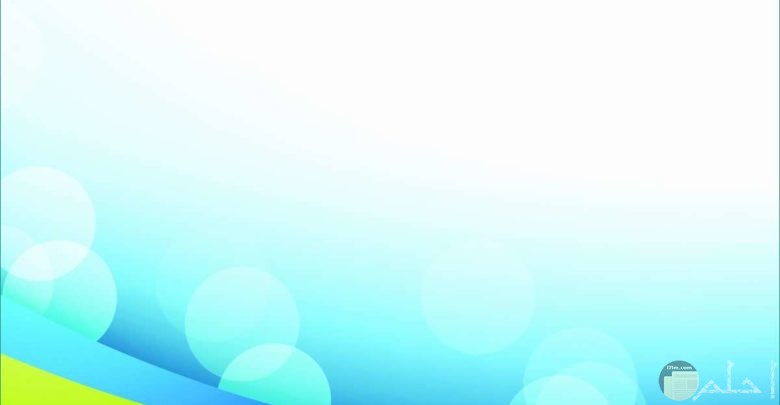 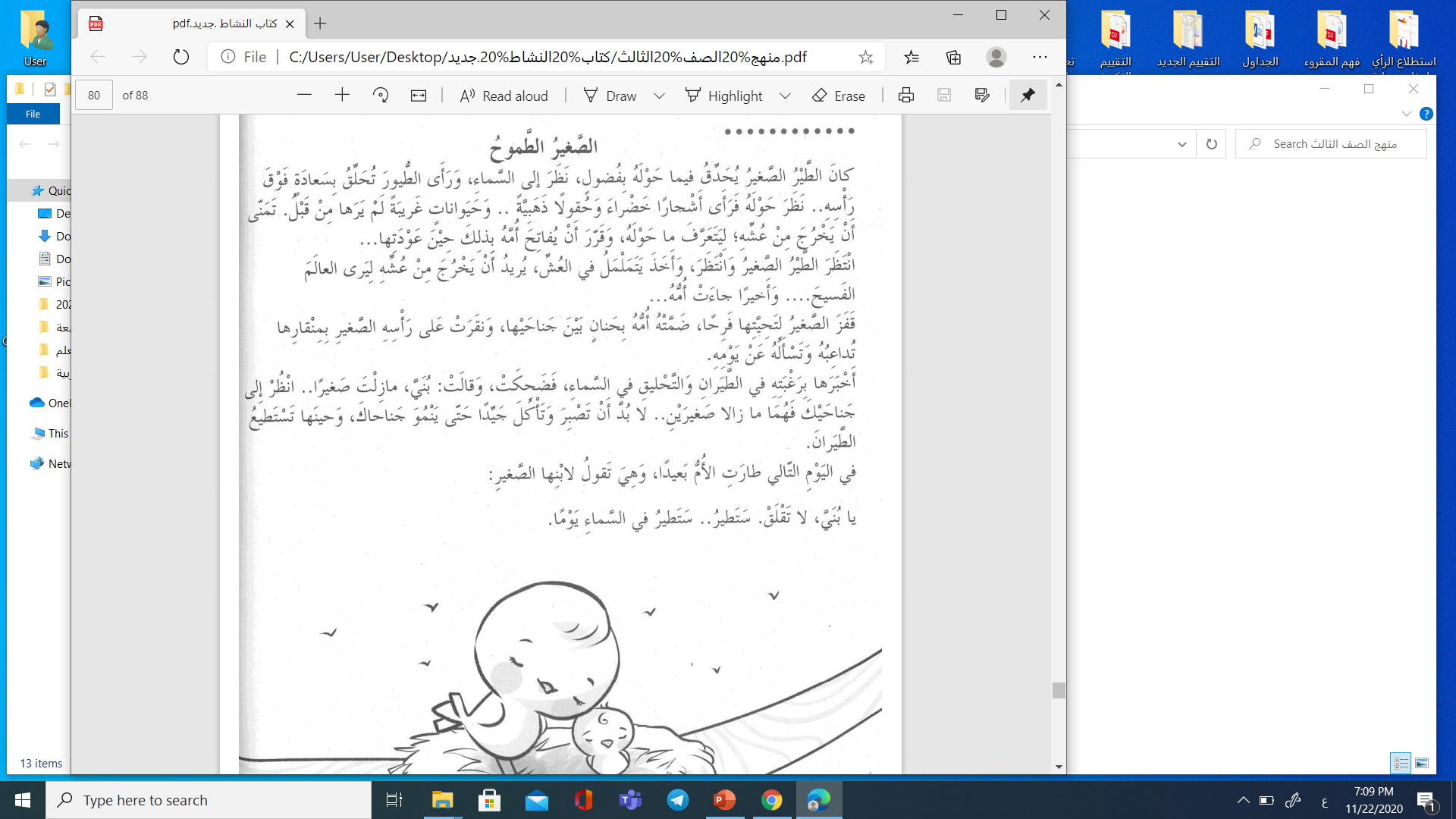 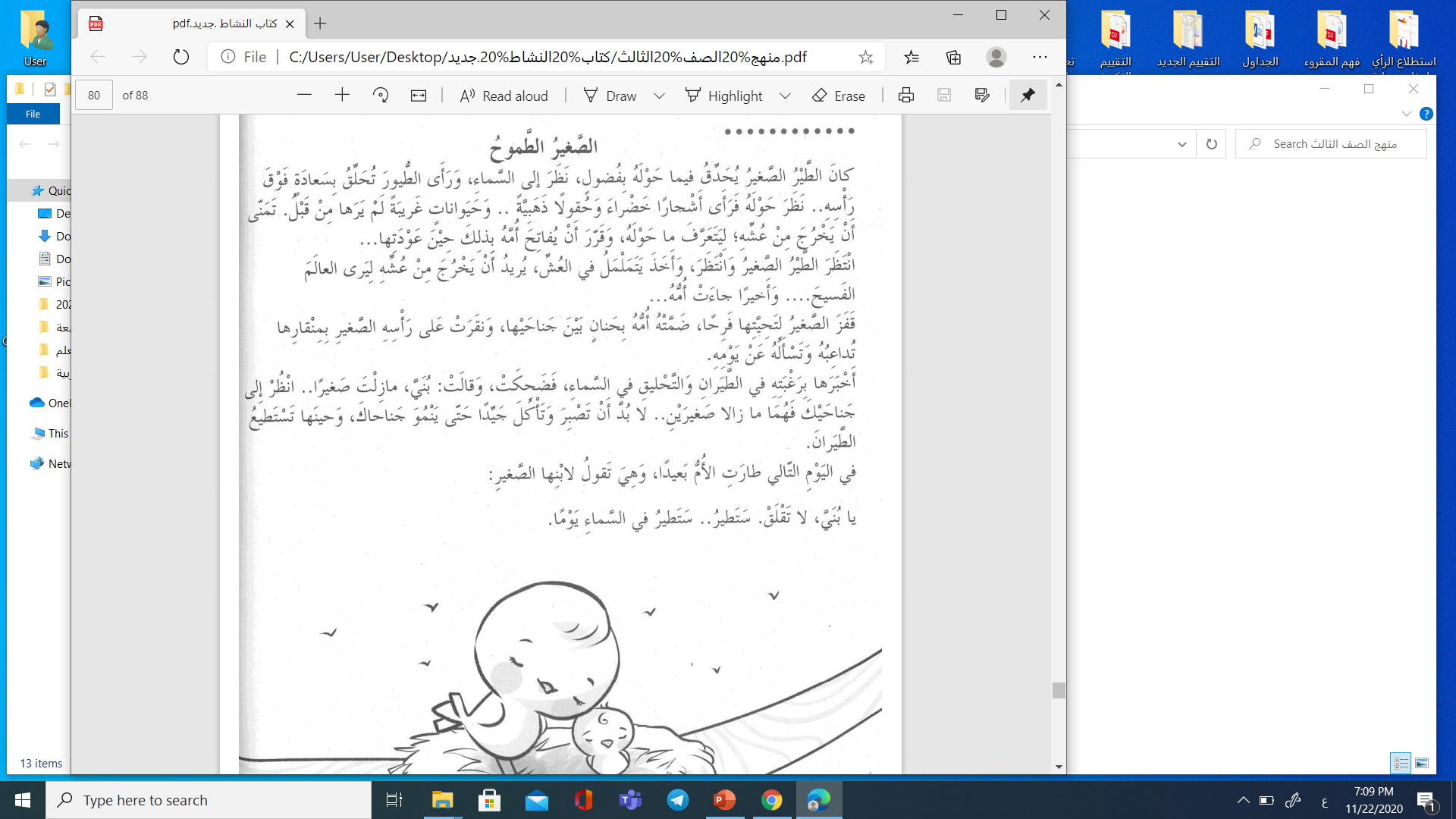 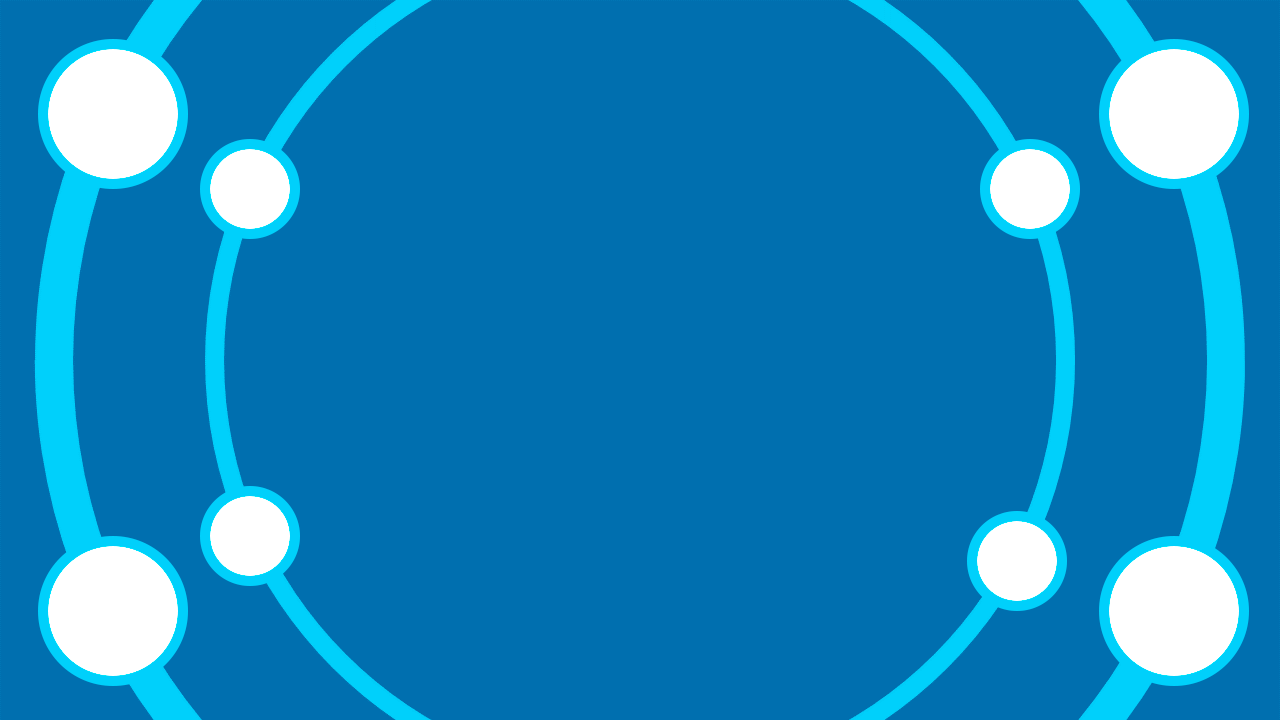 دينا
حمدان راشد
ماذا تَمَنّى الْعُصْـفورُ ؟
يعقوب
ما هِيَ شَخْصِيّاتِ الْقِصَّةِ ؟
SPIN
ما الّذي رَآهُ الْعُصْفورُ حينَما رَفَعَ رَأْسَهُ ؟
كَيْفَ أَقْنَعَتِ الْأُمُّ صَغيرَها بِعَدَمِ الطَّيَرانِ ؟
لِماذا يُريدُ الْعُصْفورُ الطَّيَرانَ  ؟
ما مَوْقِفُ الْأُمِّ مِنْ رَغْبَتِهِ ؟
عمر
عائشة
بِمَ  شَعَـرَ حينَما
عادَت أُمَّـهُ ؟.
تــركـي
خليفـة
Twitter @n9vxx
[Speaker Notes: 7 Segments]
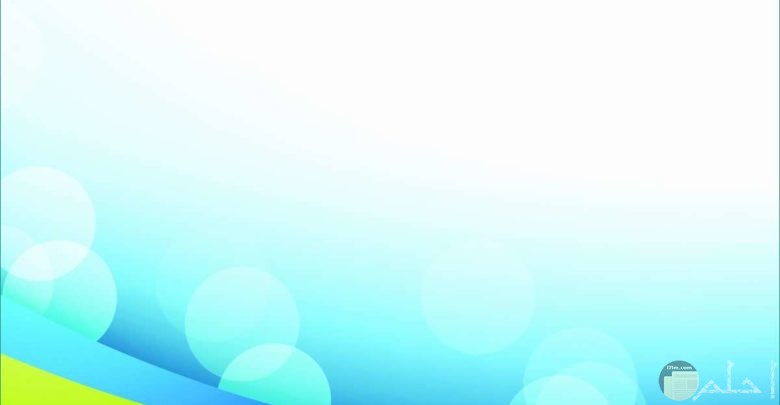 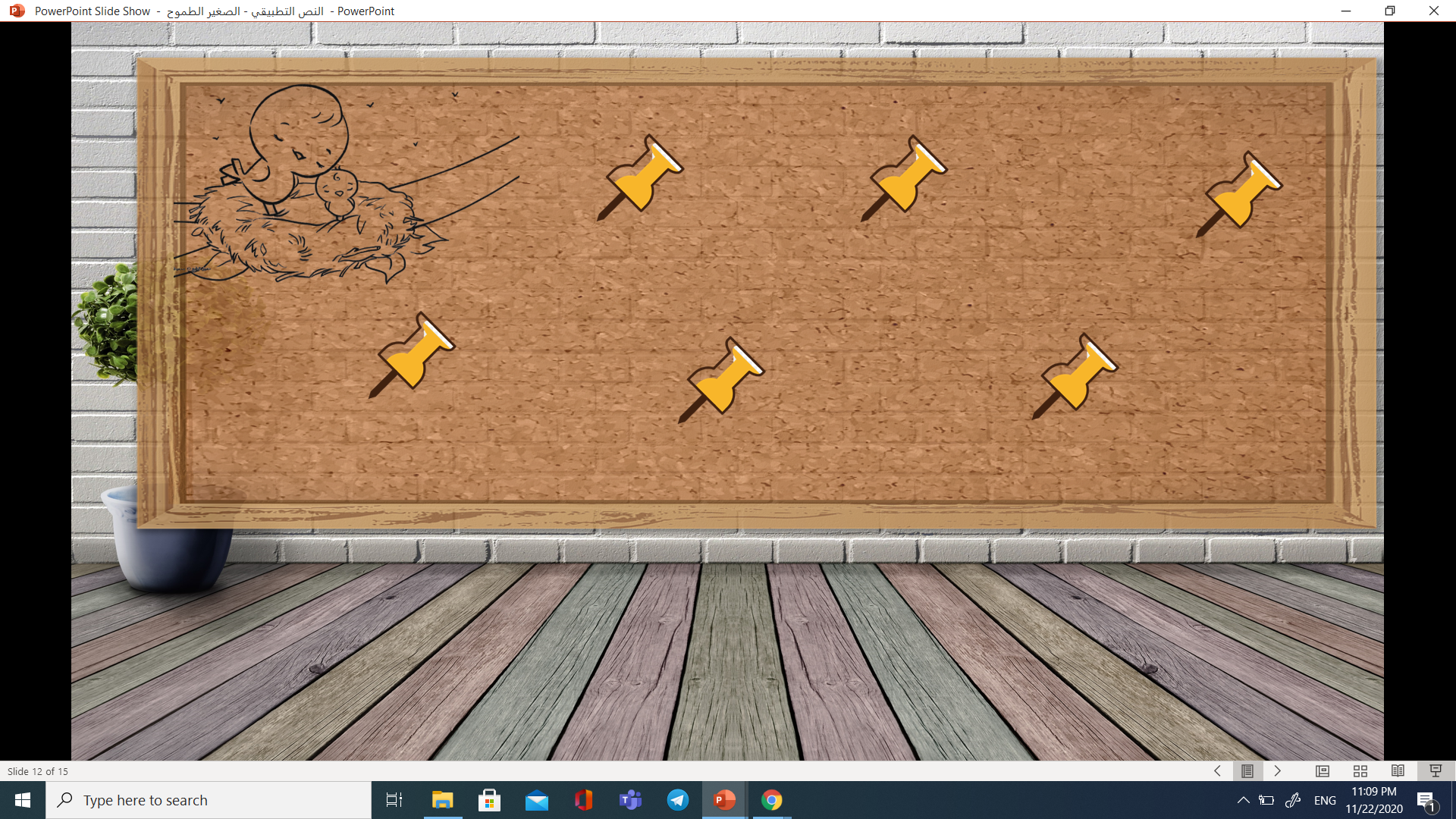 * هيا إلى الْبَوابَةِ الذّكية لِنبَحَثَ 
وَنَكْتَشِفَ مَلامِحَ الْعُصْفورِ مِنَ الْمَلَّفِ الْمُرْفَقِ.
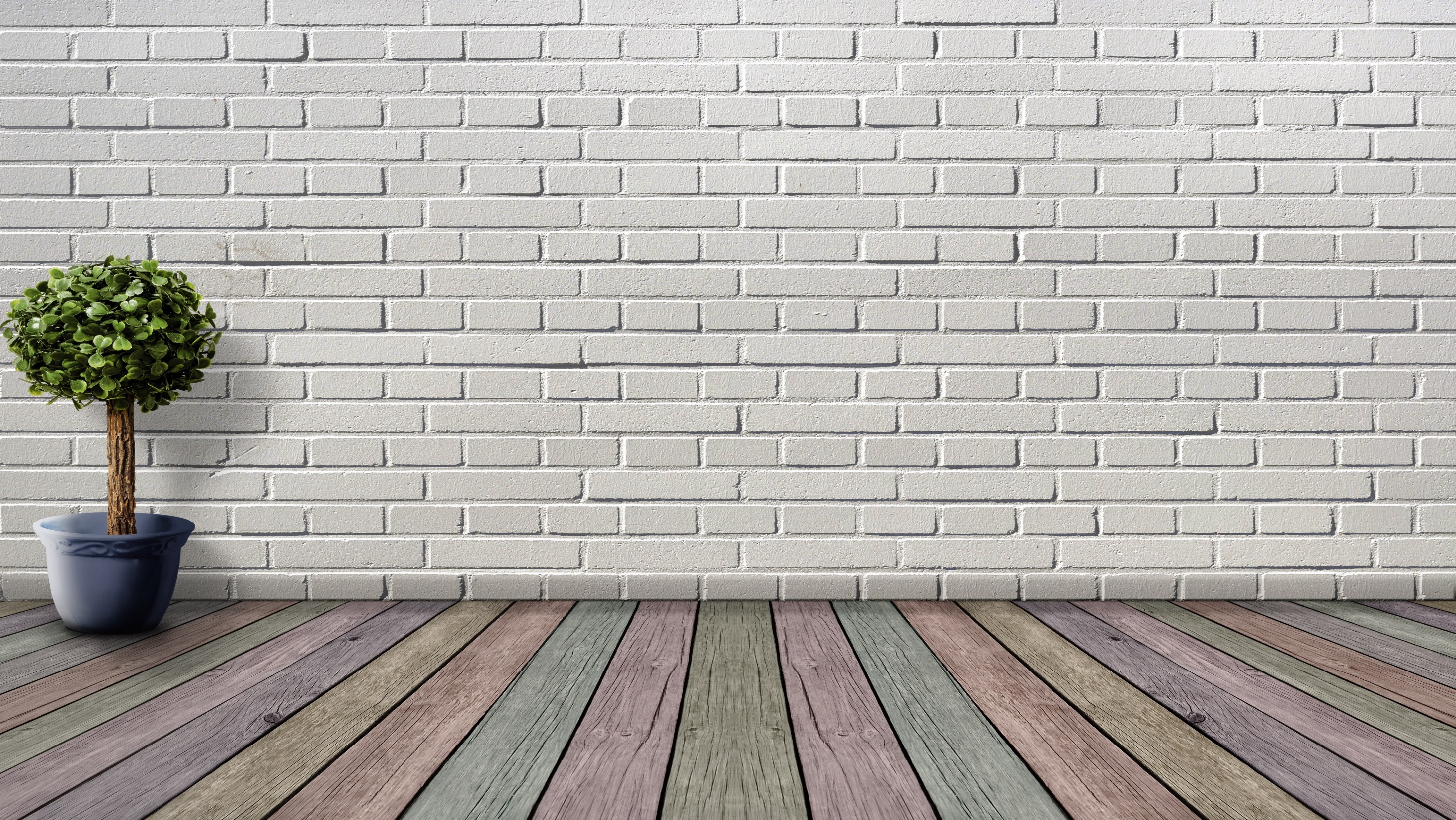 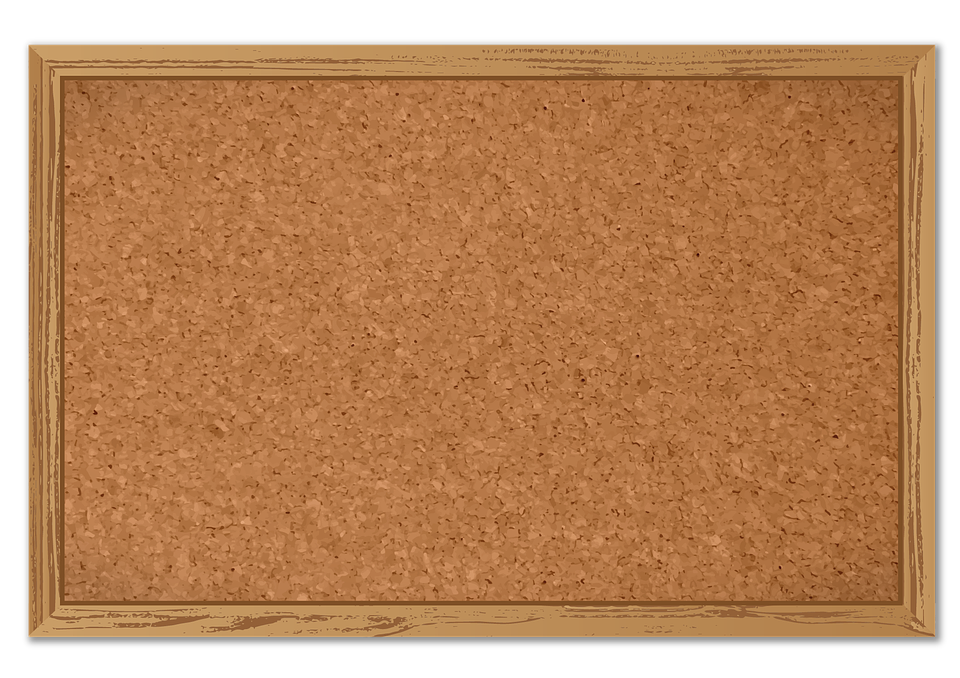 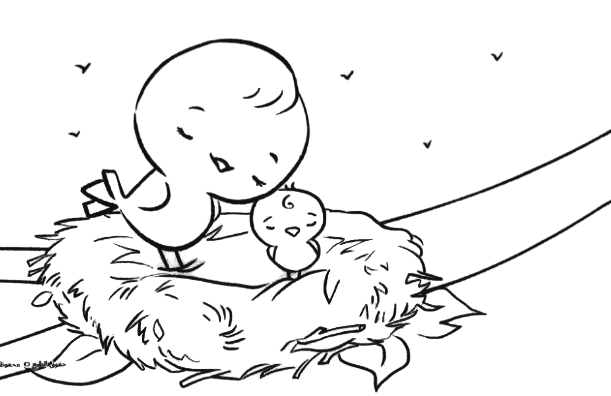 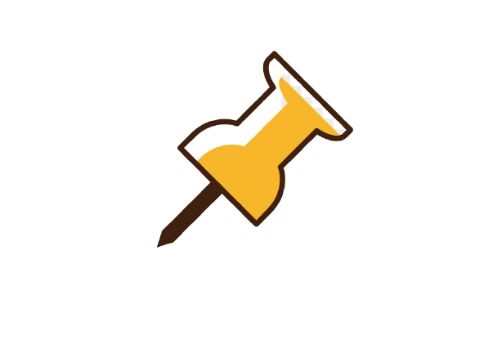 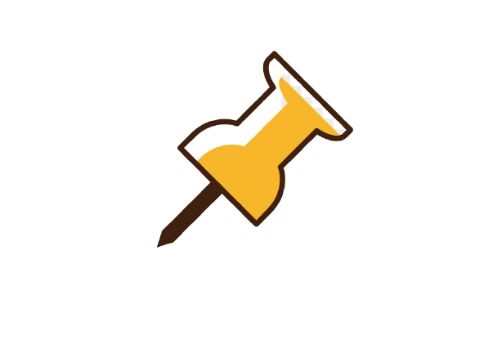 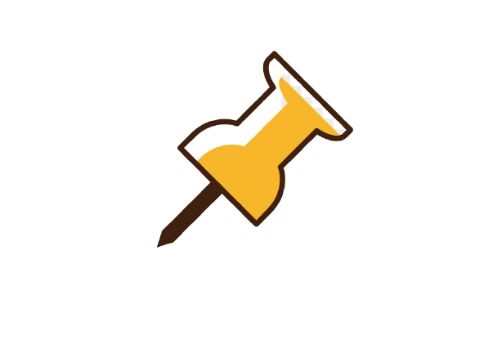 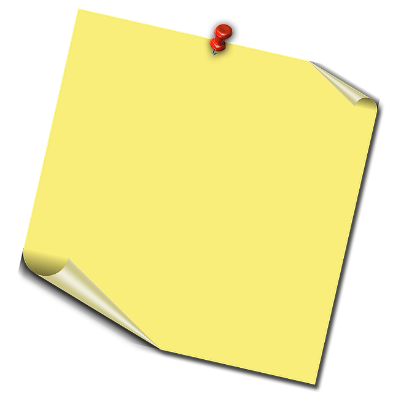 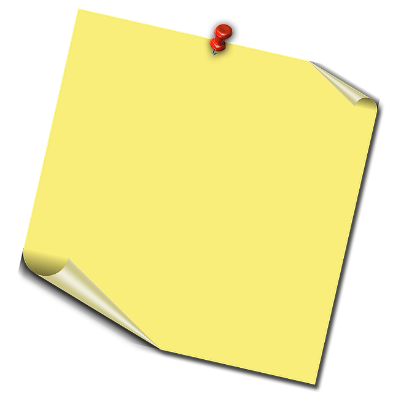 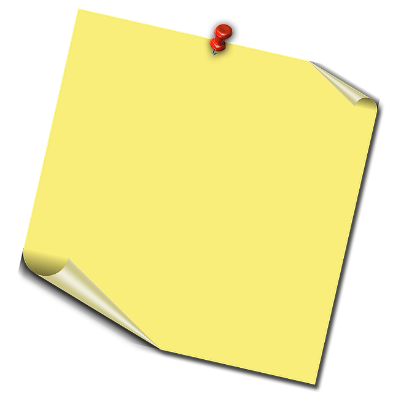 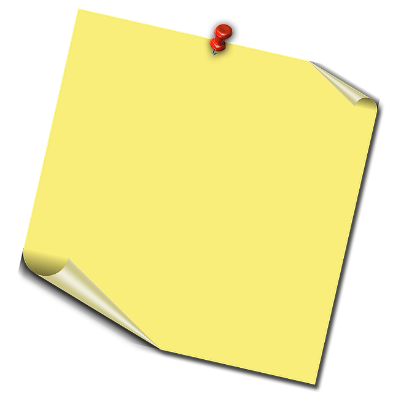 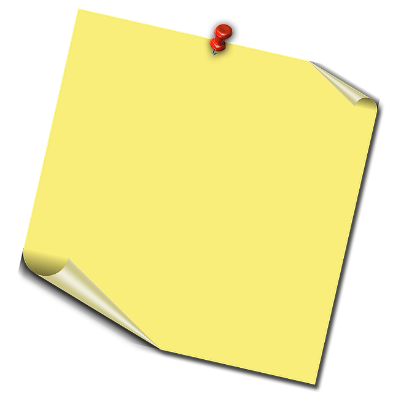 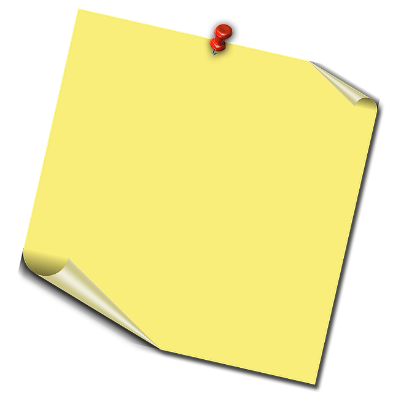 رَأْسَهُ صَغير
جِسْمُهُ ضَئيل
لَيْسَ لَهُ أَصْدقاء
الرَّغْبَة في الطَّيران
يَعيشُ في الْحَقْل
الْقَلـق
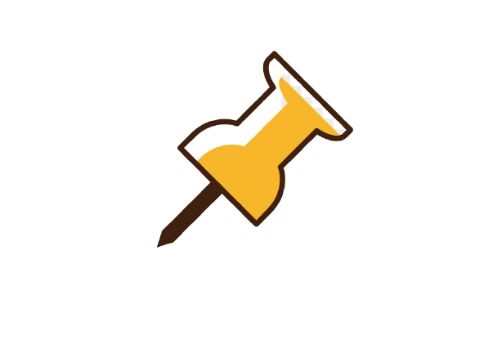 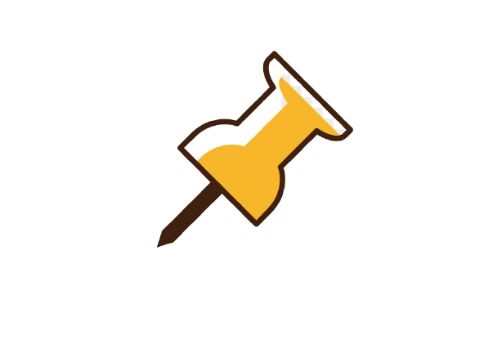 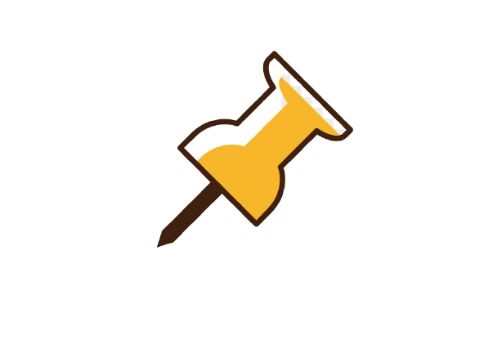 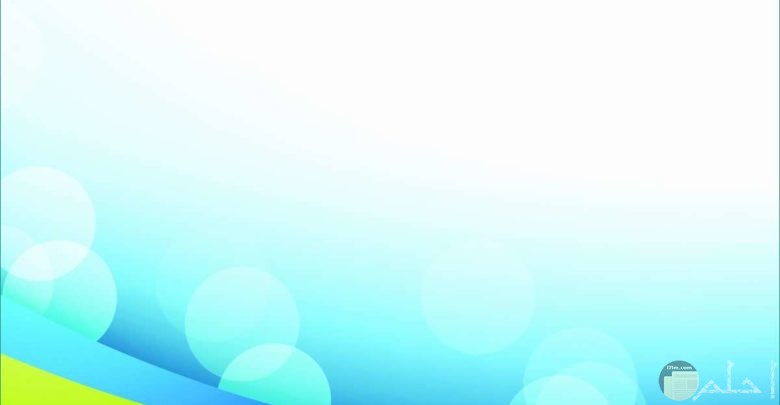 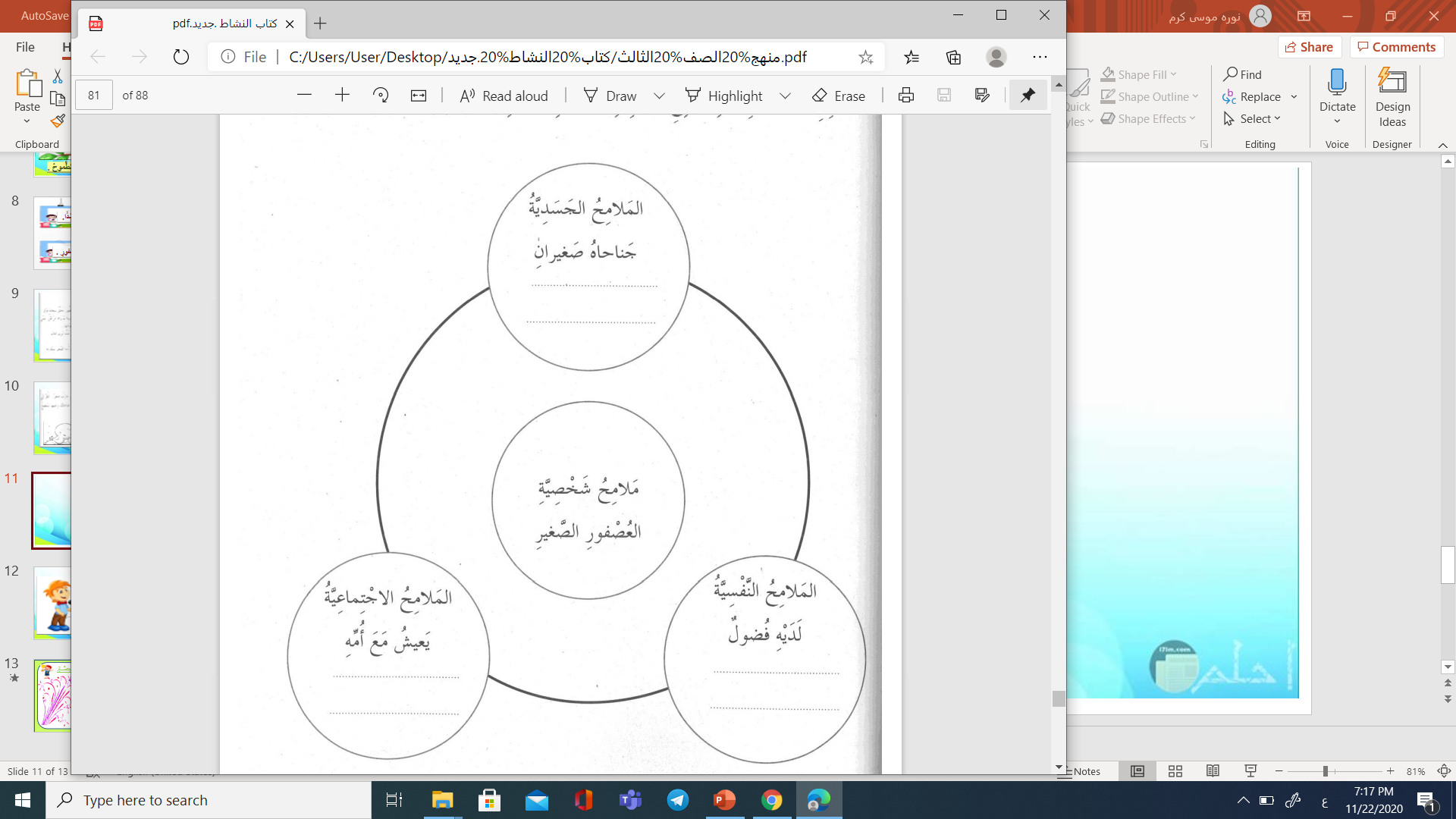 رَأْسَهُ صَغيرٌ.
جِسْمُهُ ضَئيلٌ.
يَعيشُ في الْحَقْلِ .
الرَّغْبَةُ في الطَّيَرانِ.
لَيْسَ لَهُ أَصْدِقاءٌ.
الْقَـلَـقُ.
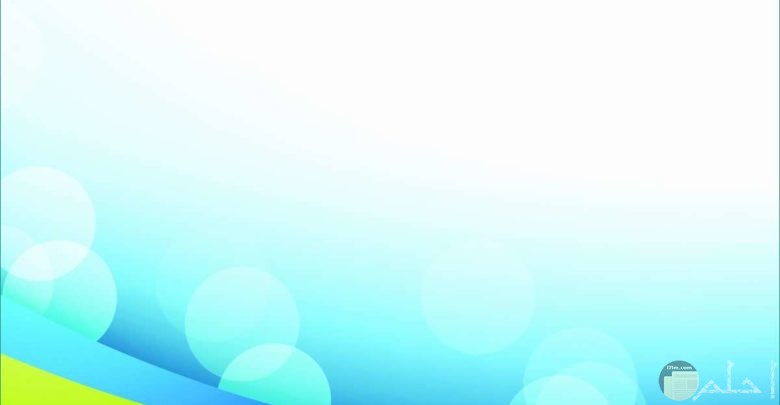 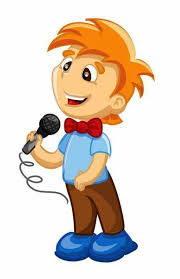 وَأَنْتَ كَيْفَ 
سَتُحَقِّقُ 
هَدَفَك ؟ .
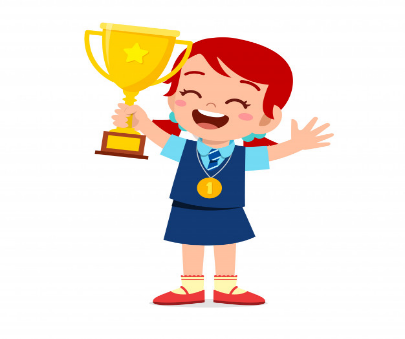 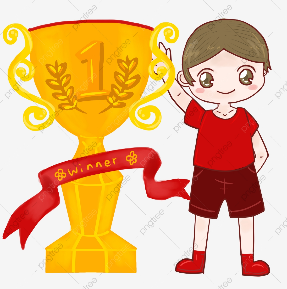 بَـطَلُ الْحِصَّـــةِ.
بَـطَلَةُ الْحِصَّـــةِ.
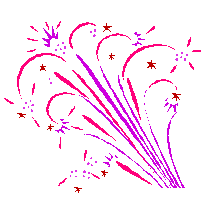 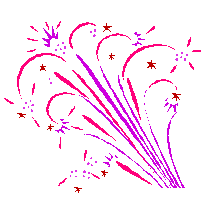